2019 USA Softball Rule ChangesRev 1
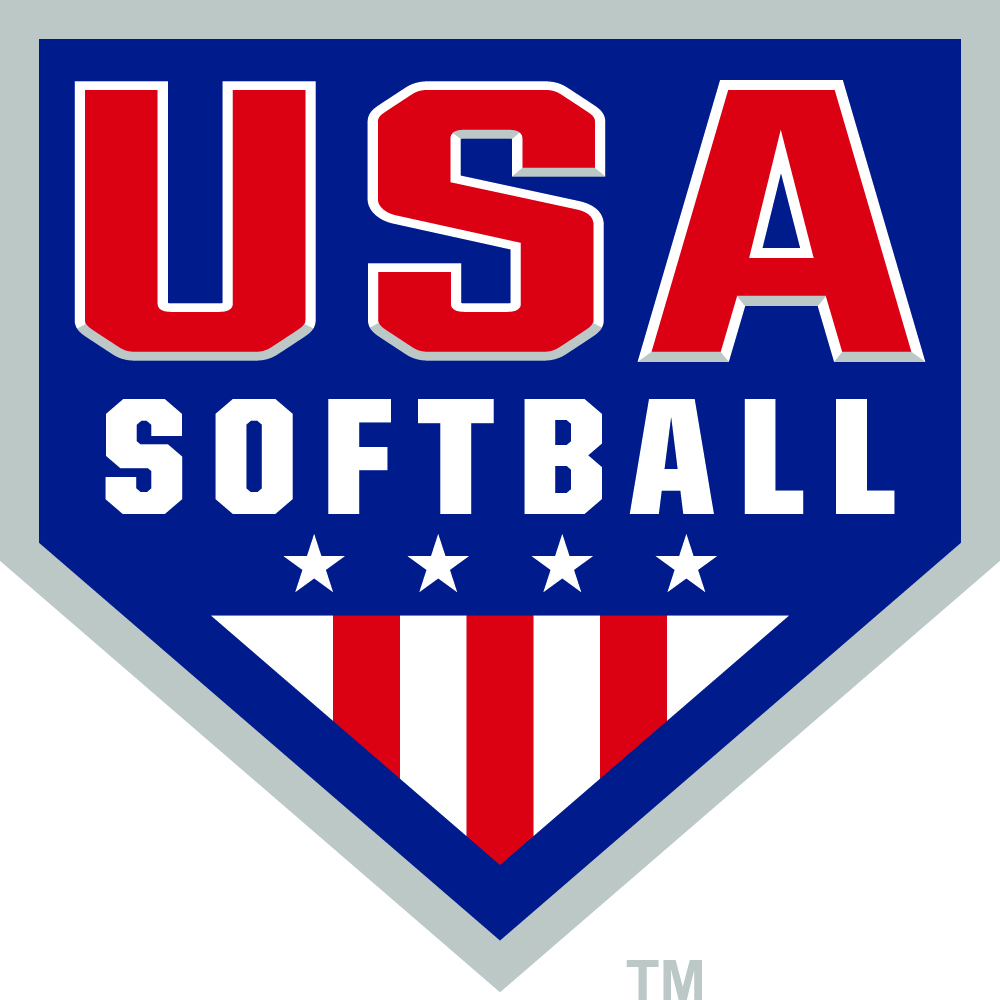 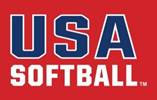 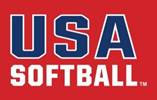 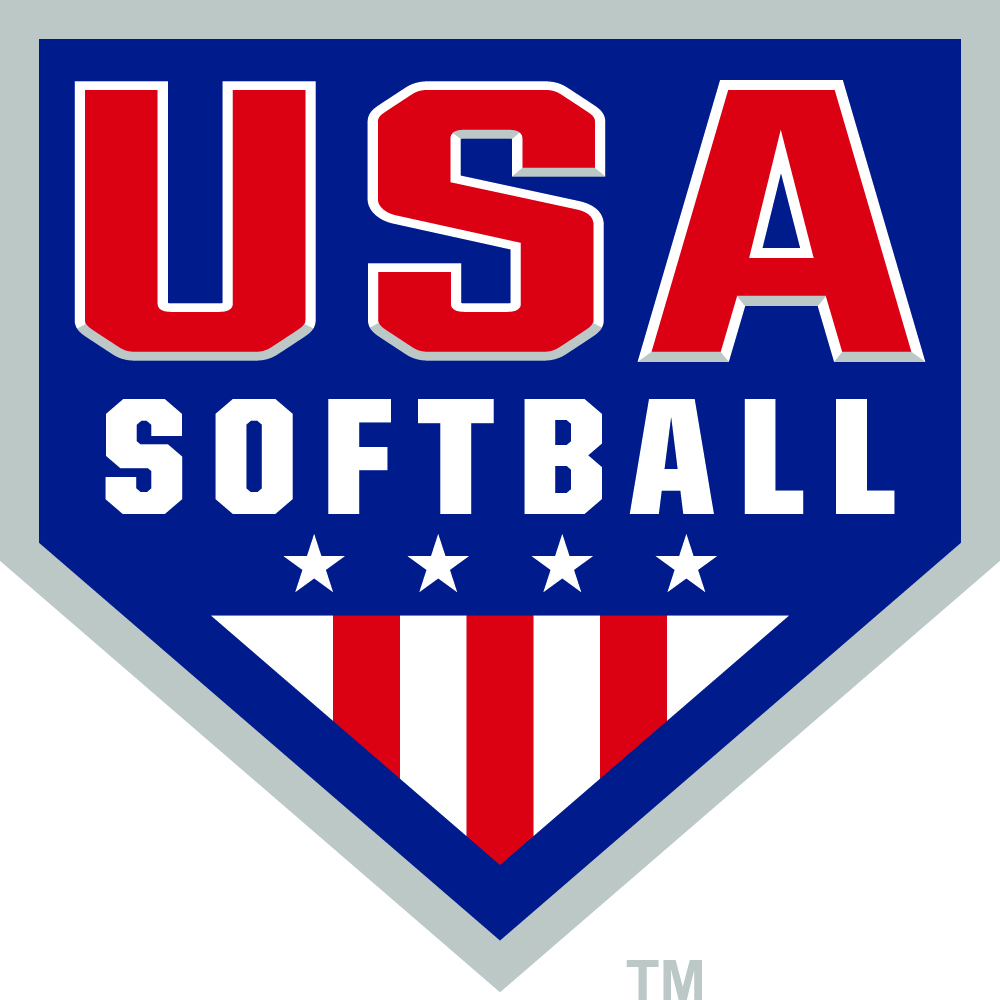 Rule 3, Section 6: Delete the sentence: Coaches, players and team reps shall not display the names and / or logos of any other softball association on their uniform. 

Comment: Allows for other organizations names and / or logos to be on players and coaches uniforms.
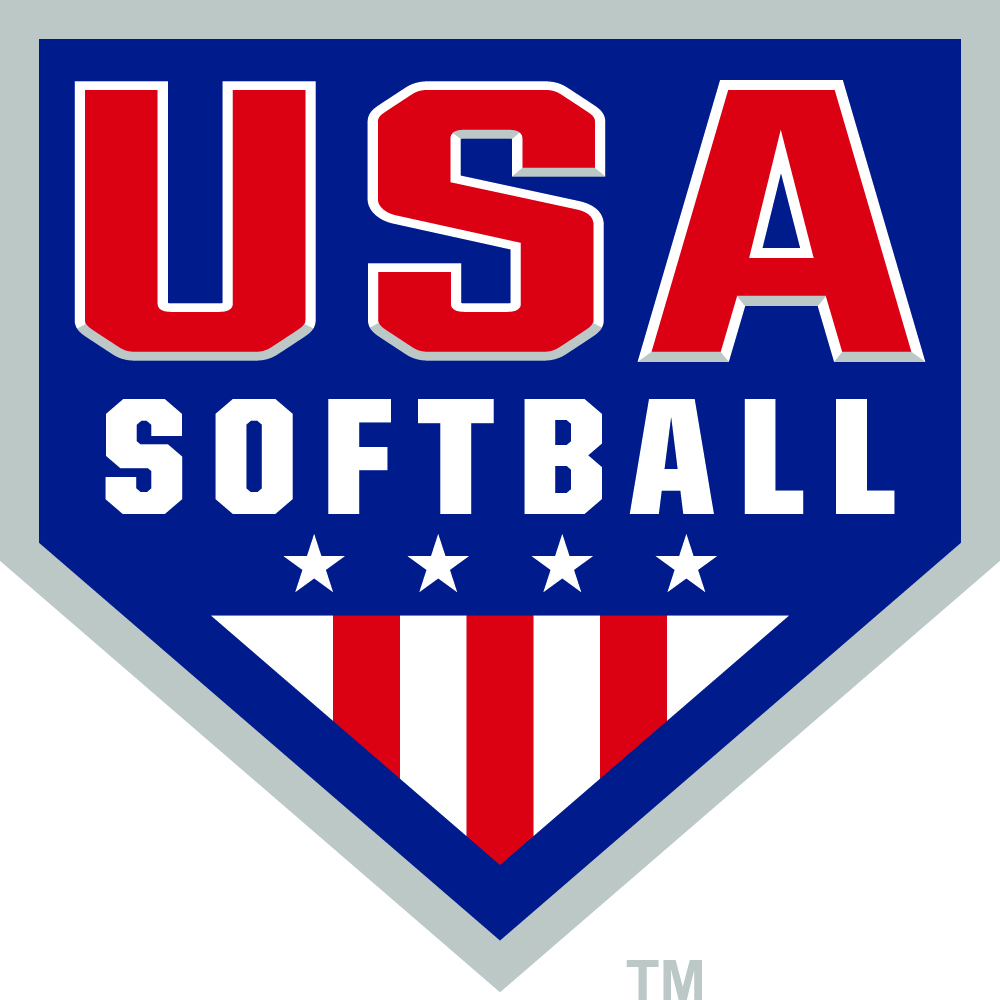 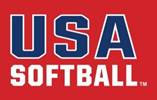 Rule 3, Section 6A EFFECT 2: (Female Fast Pitch and all Slow Pitch)  Ball caps and visors are optional for players. If worn, they may be mixed and must be worn properly, colors to include: black, white, gray, beige or team colors. The colors may be mixed and are not required to be the same for all team members. Handkerchiefs do not qualify as headwear and cannot be worn around the head or neck. Plastic visors are not allowed.
Comment: Allows for colors to be mixed when wearing caps and / or visors in Female Fast Pitch and all Slow Pitch Classifications of play.
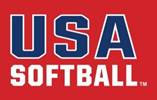 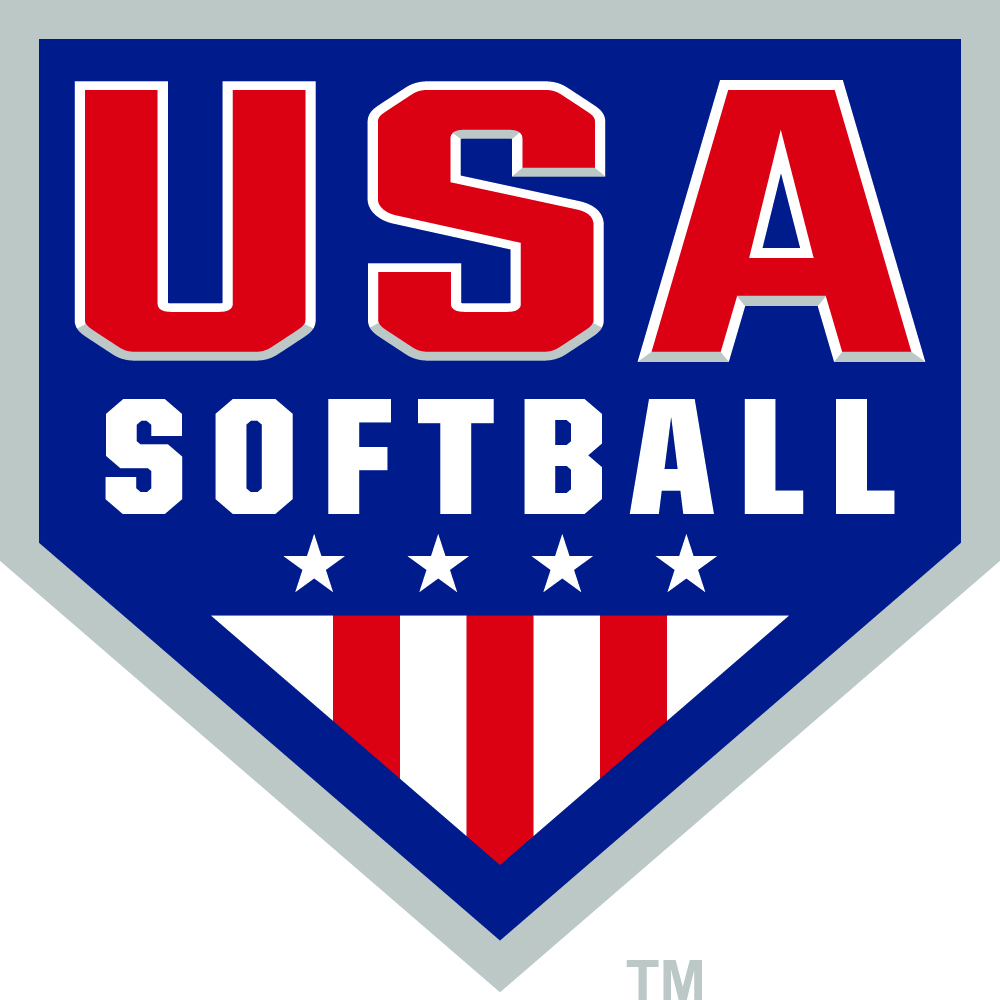 Rule 3 Section6D: An Arabic whole number (0-99) of contrasting color, or outlined in contrasting color, at least three inches high, must be clearly visible on all uniform shirts…. 	

Comment: Revises the requirement for the size and location of the number placed on the uniform jersey.
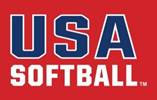 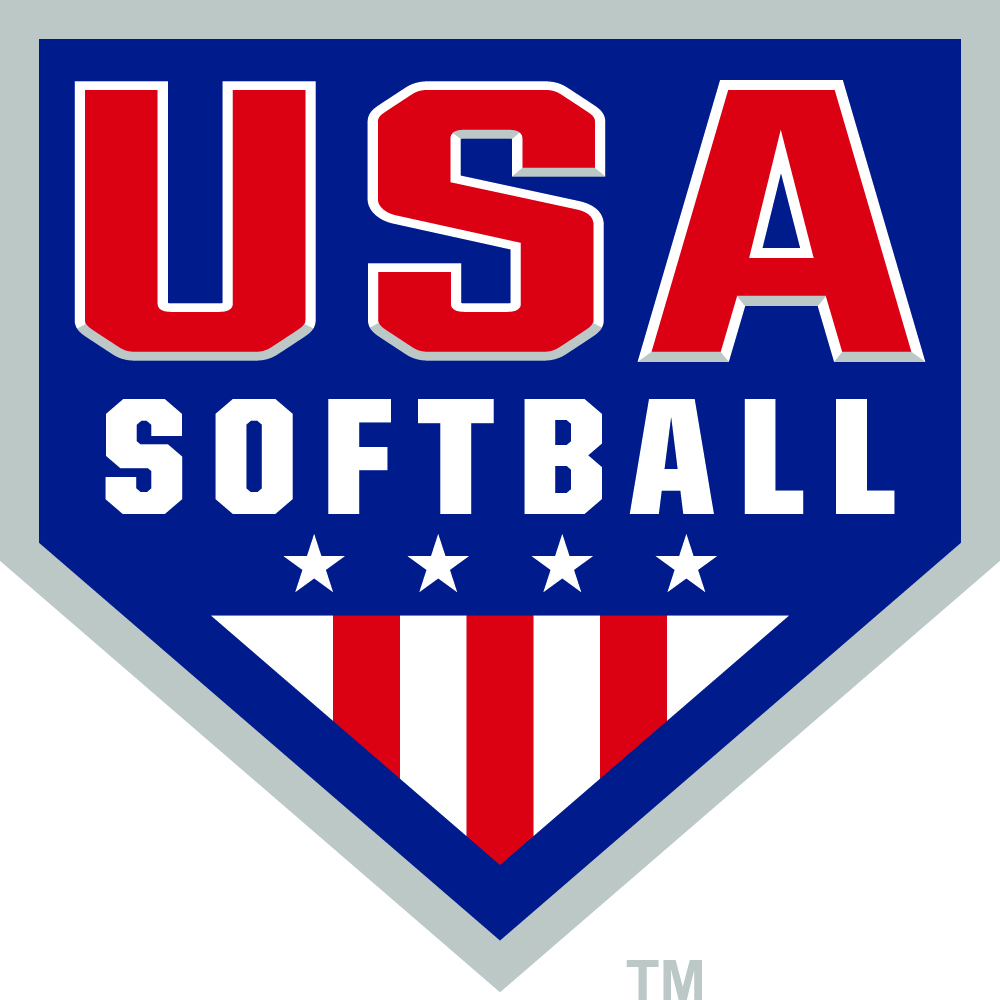 Rule 4. Section 1C [1c]: (Junior Olympic Fast Pitch Pool Play Only) When batting up to all roster players, any additional batters shall be listed as EPs and may be listed anywhere in the batting order and may play defense at any position.

Comment: Clarifies where  EPs may be listed in the batting order for Junior Olympic Fast Pitch Pool Play.
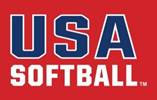 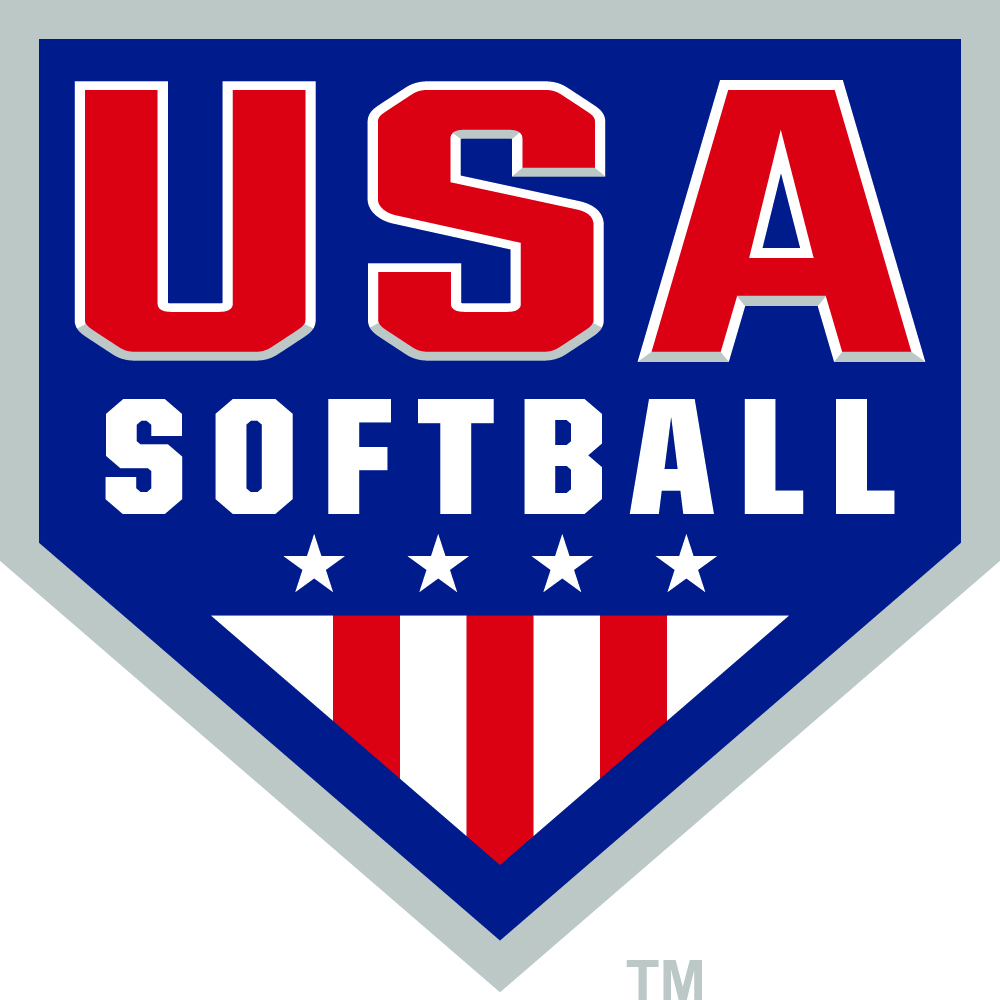 Rule 5, Section 3A Exception: All games played using a Time Limit will be considered Regulation Games regardless of the number of innings completed/played.

Comment: Specifies that all games ending as a result of the Time Limit Rule will be considered Regulation Games.
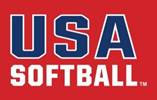 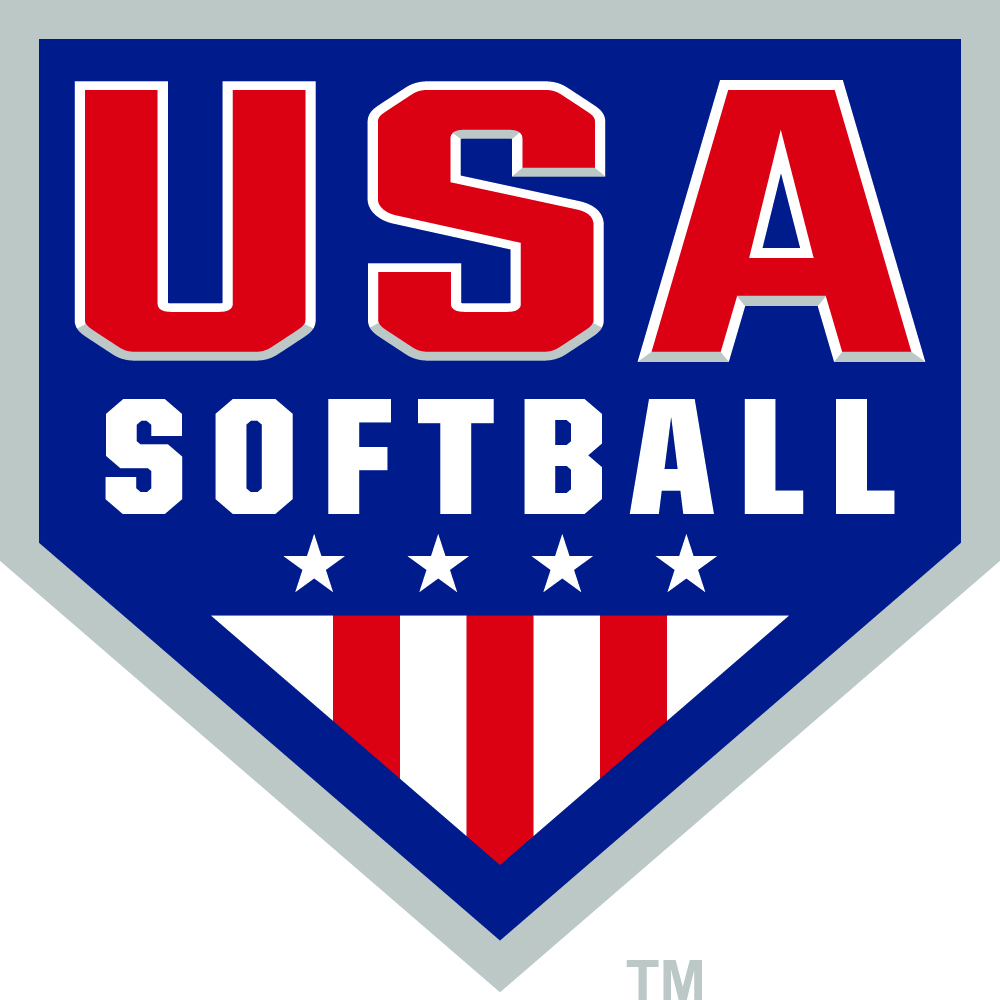 Rule 7, Section 3B: (Junior Olympic Boys 14U, 16U and 18U Slow Pitch) The batter shall assume a one ball, one strike count upon entering the batter’s box.

Comment: Adds Junior Olympic Boy’s 14U, 16U and 18U Slow Pitch Classifications of Play to those who will start with a one ball, one strike count.
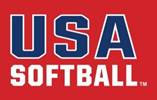 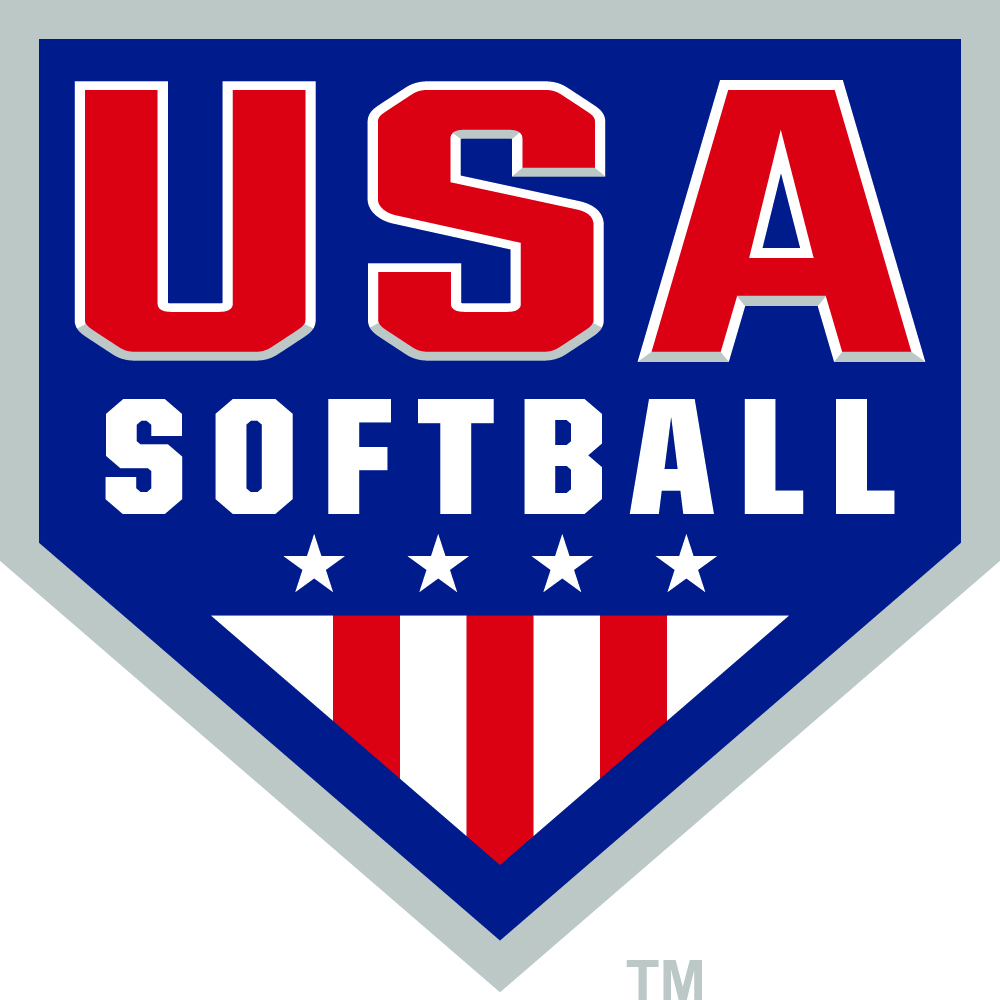 Rule 8, Section 10A [4]: Defensive changes involving the pitcher and / or catcher must be reported to the Plate Umpire to ensure the correct player may have a Courtesy Runner.

Comment: Requires teams to report those defensive changes involving the pitcher and / or the catcher.
Questions
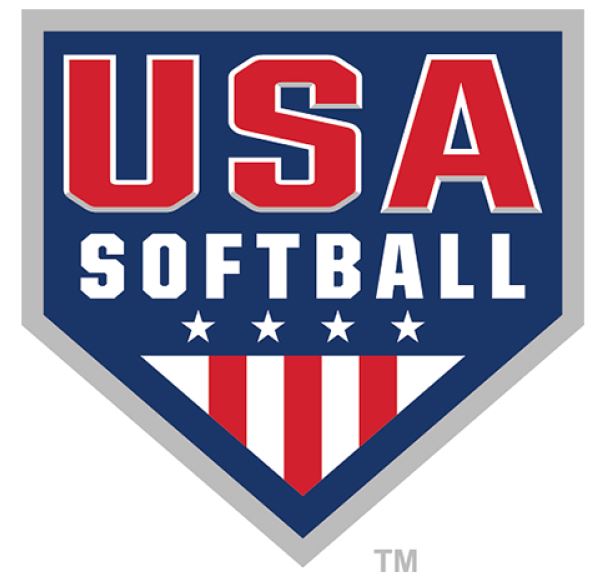